The Stack & ProceduresCSE 410 Winter 2017
Instructor: 	Teaching Assistants:
Justin Hsia	Kathryn Chan, Kevin Bi, Ryan Wong, Waylon Huang, Xinyu Sui
AI Decisively Defeats Human Poker PlayersLibratus lived up to its “balanced but forceful” Latin name by becoming the first AI to beat professional poker players at heads-up, no-limit Texas Hold'em.  Developed by Carnegie Mellon University, the AI won the “Brains Vs. Artificial Intelligence” tournament against four poker pros by $1,766,250 in chips over 120,000 hands (games). Researchers can now say that the victory margin was large enoughto count as a statistically significant win (99.7 percent certainty). 
Libratus focuses on improving its own play, [described] as safer and more reliable compared to the riskier approach of trying to exploit opponent mistakes.
http://spectrum.ieee.org/automaton/robotics/artificial-intelligence/ai-learns-from-mistakes-to-defeat-human-poker-players
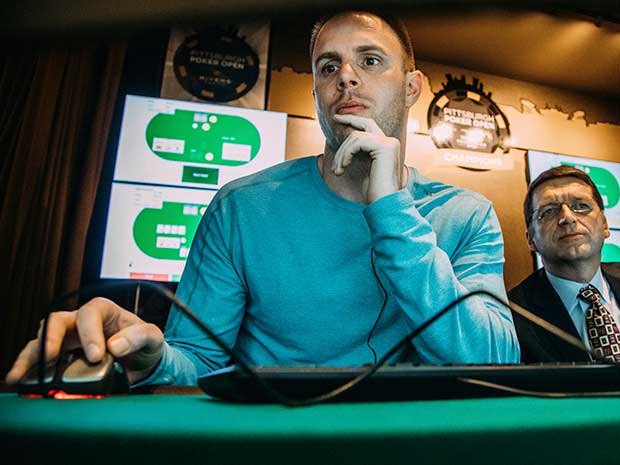 Administrivia
Homework 3 released today, due next Thu (2/9)
Lab 2 deadline pushed to Monday (2/13)
Definitely want to start before the Midterm

Midterm (2/10) in lecture
Reference sheet +  1 handwritten cheat sheet
Find a study group!  Look at past exams!
Aiming for average of 75%

Midterm review session (2/7) in BAG 261 from 5-7:30pm
2
Procedures
Stack Structure
Calling Conventions
Passing control
Passing data
Managing local data
Register Saving Conventions
Illustration of Recursion
3
Procedure Data Flow
Registers (NOT in Memory)		  Stack (Memory)
First 6 arguments







Return value
HighAddresses
• • •
Diane’s
Silk
Dress
Costs
$8 9
%rdi
Arg n
%rsi
• • •
%rdx
%rcx
Arg 8
%r8
Arg 7
%r9
LowAddresses
0x00…00
Only allocate stack space when needed
%rax
4
x86-64 Return Values
By convention, values returned by procedures are placed in %rax
Choice of %rax is arbitrary
Caller must make sure to save the contents of %rax before calling a callee that returns a value
Part of register-saving convention
Callee places return value into %rax
Any type that can fit in 8 bytes – integer, float, pointer, etc.
For return values greater than 8 bytes, best to return a pointer to them
Upon return, caller finds the return value in %rax
5
[Speaker Notes: Caller-saved vs callee-saved registers?
Will talk about this more later
Larger than 8 bytes:
There’s some other part of the calling convention that dictates what to do
Spoiler alert: usually it’s on the stack]
Data Flow Examples
void multstore
 (long x, long y, long *dest) {
    long t = mult2(x, y);
    *dest = t;
}
0000000000400540 <multstore>:
  # x in %rdi, y in %rsi, dest in %rdx
    • • •
  400541: movq   %rdx,%rbx      # Save dest
  400544: call   400550 <mult2> # mult2(x,y)
  # t in %rax
  400549: movq   %rax,(%rbx)    # Save at dest
    • • •
long mult2
  (long a, long b)
{
  long s = a * b;
  return s;
}
0000000000400550 <mult2>:
  # a in %rdi, b in %rsi
  400550:  movq   %rdi,%rax  # a 
  400553:  imulq  %rsi,%rax  # a * b
  # s in %rax
  400557:  ret               # Return
6
[Speaker Notes: How do we get data into and out of procedures?
x -> a, y -> b, so no need to change those registers!
Don’t need to save because we don’t use x or y after mult2 returns
but, we do need to save %rdx, need it after mult2]
Procedures
Stack Structure
Calling Conventions
Passing control
Passing data
Managing local data
Register Saving Conventions
Illustration of Recursion
7
Stack-Based Languages
Languages that support recursion
e.g. C, Java, most modern languages
Code must be re-entrant
Multiple simultaneous instantiations of single procedure
Need some place to store state of each instantiation
Arguments, local variables, return pointer
Stack allocated in frames
State for a single procedure instantiation
Stack discipline
State for a given procedure needed for a limited time
Starting from when it is called to when it returns
Callee always returns before caller does
8
[Speaker Notes: Re-entrant means we need to be able to call the same function more than once
Could be from within the function! or from another called function
Execute a new copy
Each time we call it, need somewhere to keep the local variables, and arguments
The Stack gives us a place to put state while a function is executing
only need state for the currently executing copy
callee returns, and we can pop off its temporary data]
Call Chain Example
Example
Call Chain
yoo(…)
{
•
•
who();
•
•
}
yoo
who(…)
{
• 
amI();
• 
amI();
• 
}
who
amI
amI
amI(…)
{
•
  if(…){
amI()
  }
•
}
amI
amI
Procedure  amI  is recursive(calls itself)
9
%rbp
%rsp
1)  Call to yoo
Stack
yoo(…)
{
  •
  •
  who();
  •
  •
}
yoo
who
amI
amI
amI
amI
10
%rbp
%rsp
2)  Call to who
Stack
yoo(…)
{
  •
  •
  who();
  •
  •
}
who(…)
{
  • 
  amI();
  • 
  amI();
  •
}
yoo
who
amI
amI
amI
amI
11
%rbp
%rsp
3)  Call to amI (1)
Stack
yoo(…)
{
  •
  •
  who();
  •
  •
}
who(…)
{
  • 
  amI();
  • 
  amI();
  •
}
yoo
amI(…)
{
•
  if(){
amI()
  }
•
}
who
amI
amI
amI
amI
12
%rbp
%rsp
4)  Recursive call to amI (2)
Stack
yoo(…)
{
  •
  •
  who();
  •
  •
}
who(…)
{
  • 
  amI();
  • 
  amI();
  •
}
yoo
amI(…)
{
•
  if(){
amI()
  }
•
}
amI(…)
{
•
  if(){
amI()
  }
•
}
who
amI
amI
amI
amI
13
%rbp
%rsp
5)  (another) Recursive call to amI (3)
Stack
yoo(…)
{
  •
  •
  who();
  •
  •
}
who(…)
{
  • 
  amI();
  • 
  amI();
  •
}
yoo
amI(…)
{
•
  if(){
amI()
  }
•
}
amI(…)
{
•
  if(){
amI()
  }
•
}
who
amI(…)
{
•
  if(){
amI()
  }
•
}
amI
amI
amI
amI
14
[Speaker Notes: Let’s say this time, the if condition is false, so we don’t recurse again]
%rbp
%rsp
6)  Return from (another) recursive call to amI
Stack
yoo(…)
{
  •
  •
  who();
  •
  •
}
who(…)
{
  • 
  amI();
  • 
  amI();
  •
}
yoo
amI(…)
{
•
  if(){
amI()
  }
•
}
amI(…)
{
•
  if(){
amI()
  }
•
}
who
amI
amI
amI
amI
15
[Speaker Notes: Start popping our way back up the stack frames]
%rbp
%rsp
7)  Return from recursive call to amI
Stack
yoo(…)
{
  •
  •
  who();
  •
  •
}
who(…)
{
  • 
  amI();
  • 
  amI();
  •
}
yoo
amI(…)
{
•
  if(){
amI()
  }
•
}
who
amI
amI
amI
amI
16
%rbp
%rsp
8)  Return from call to amI
Stack
yoo(…)
{
  •
  •
  who();
  •
  •
}
who(…)
{
  • 
  amI();
  • 
  amI();
  •
}
yoo
who
amI
amI
amI
amI
17
[Speaker Notes: At this point, we’re back up to who, which calls amI twice]
%rbp
%rsp
9)  (second) Call to amI (4)
Stack
yoo(…)
{
  •
  •
  who();
  •
  •
}
who(…)
{
  • 
  amI();
  • 
  amI();
  •
}
yoo
amI(…)
{
•
  if(){
amI()
  }
•
}
who
amI
amI
amI
amI
18
[Speaker Notes: Looks similar to Step 3, but it’s NOT!
Let’s assume if condition is false.]
%rbp
%rsp
10)  Return from (second) call to amI
Stack
yoo(…)
{
  •
  •
  who();
  •
  •
}
who(…)
{
  • 
  amI();
  • 
  amI();
  •
}
yoo
who
amI
amI
amI
amI
19
%rbp
%rsp
11)  Return from call to who
Stack
yoo(…)
{
  •
  •
  who();
  •
  •
}
yoo
who
amI
amI
amI
amI
20
x86-64/Linux Stack Frame
Caller’s Stack Frame
Extra arguments (if > 6 args) for this call

Current/Callee Stack Frame
Return address
Pushed by call instruction
Old frame pointer (optional)
Saved register context(when reusing registers)
Local variables(If can’t be kept in registers)
“Argument build” area(If callee needs to call another function -parameters for function about to call, if needed)
Caller
Frame
Arguments
7+
Frame pointer%rbp
Return Addr
Old %rbp
(Optional)
Saved
Registers
+
Local
Variables
Argument
Build
(Optional)
Stack pointer
%rsp
21
Peer Instruction Question
Vote only on 3rd question at http://PollEv.com/justinh
Answer the following questions about when main() is run (assume x and y stored on the Stack):





Higher/larger address:  x or y?
How many total stack frames are created?
What is the maximum depth (# of frames) of the Stack?
int main() {
	int i, x = 0;
	for(i=0;i<3;i++)
		x = randSum(x);
	printf(“x = %d\n”,x);
	return 0;
}
int randSum(int n) {
	int y = rand()%20;
	return n+y;
}
A.  1   B.  2   C.  3   D.  4
22
Example:  increment
long increment(long *p, long val) {
    long x = *p;
    long y = x + val;
    *p = y;
    return x;
}
increment:
  movq    (%rdi), %rax
  addq    %rax, %rsi
  movq    %rsi, (%rdi)
  ret
23
[Speaker Notes: (on handout)]
Procedure Call Example  (initial state)
Initial Stack Structure
long call_incr() {
    long v1 = 410;
    long v2 = increment(&v1, 100);
    return v1+v2;
}
⟵%rsp
call_incr:
  subq    $16, %rsp
  movq    $410, 8(%rsp)
  movl    $100, %esi
  leaq    8(%rsp), %rdi
  call    increment
  addq    8(%rsp), %rax
  addq    $16, %rsp
  ret
Return address on stack is the address of instruction immediately following the call to “call_incr”
Shown here as main, but could be anything)
24
[Speaker Notes: (on handout)
We’re at the beginning of call_incr, let’s say it was called from main, so we already have some stuff up further in the stack, and the last thing, because we just started call_incr, is the return address to jump back into main]
Procedure Call Example (step 1)
Stack Structure
long call_incr() {
    long v1 = 410;
    long v2 = increment(&v1, 100);
    return v1+v2;
}
⟵old %rsp
call_incr:
  subq    $16, %rsp
  movq    $410, 8(%rsp)
  movl    $100, %esi
  leaq    8(%rsp), %rdi
  call    increment
  addq    8(%rsp), %rax
  addq    $16, %rsp
  ret
⟵%rsp+8
Allocate space for local vars
⟵%rsp
Setup space for local variables
Only v1 needs space on the stack
Compiler allocated extra space 
Often does this for a variety of reasons, including alignment
25
[Speaker Notes: Remember back to when everyone was asking how we know where our variables live…
Here, the compiler has created v1 on the stack…]
Procedure Call Example (step 2)
Stack Structure
long call_incr() {
    long v1 = 410;
    long v2 = increment(&v1, 100);
    return v1+v2;
}
call_incr:
  subq    $16, %rsp
  movq    $410, 8(%rsp)
  movl    $100, %esi
  leaq    8(%rsp), %rdi
  call    increment
  addq    8(%rsp), %rax
  addq    $16, %rsp
  ret
⟵%rsp+8
⟵%rsp
Set up parameters for call to increment
Aside:  movl is used because 100 is a small positive value that fits in 32 bits.  High order bits of rsi get set to zero automatically.  It takes one less byte to encode a movl than a movq.
26
[Speaker Notes: Now, we set up the arguments for our call to increment
First parameter: &v1
8(%rsp) is the address of that value on our stack
Second parameter: 100
use movl because 100 is a small positive value that will fit in 32 bits. The high order bits of %rsi get set to zero for us automatically.
Next will be the actual call]
Procedure Call Example (step 3)
Stack Structure
long call_incr() {
    long v1 = 410;
    long v2 = increment(&v1, 100);
    return v1+v2;
}
call_incr:
  subq    $16, %rsp
  movq    $410, 8(%rsp)
  movl    $100, %esi
  leaq    8(%rsp), %rdi
  call    increment
  addq    8(%rsp), %rax
  addq    $16, %rsp
  ret
⟵%rsp
State while inside increment 
Return address on top of stack is address of the addq instruction immediately following call to increment
increment:
  movq    (%rdi), %rax
  addq    %rax, %rsi
  movq    %rsi, (%rdi)
  ret
27
[Speaker Notes: Push address of next instruction onto the stack
In this case it’s the addq
Then jump to the increment label
Like push %rip+?
Execute increment
Read initial value where %rdi points
Save that in %rax, that’s our return value
do increment 100 with addq
update what’s in memory]
Procedure Call Example (step 4)
Stack Structure
long call_incr() {
    long v1 = 410;
    long v2 = increment(&v1, 100);
    return v1+v2;
}
call_incr:
  subq    $16, %rsp
  movq    $410, 8(%rsp)
  movl    $100, %esi
  leaq    8(%rsp), %rdi
  call    increment
  addq    8(%rsp), %rax
  addq    $16, %rsp
  ret
⟵%rsp
State while inside increment
After code in body has been executed
increment:
  movq    (%rdi), %rax # x = *p
  addq    %rax, %rsi   # y = x+100
  movq    %rsi, (%rdi) # *p = y
  ret
28
[Speaker Notes: Return
Pop return address from stack
Jump
Like pop %rip]
Procedure Call Example (step 5)
Stack Structure
long call_incr() {
    long v1 = 410;
    long v2 = increment(&v1, 100);
    return v1+v2;
}
call_incr:
  subq    $16, %rsp
  movq    $410, 8(%rsp)
  movl    $100, %esi
  leaq    8(%rsp), %rdi
  call    increment
  addq    8(%rsp), %rax
  addq    $16, %rsp
  ret
⟵%rsp+8
⟵%rsp
After returning from call to increment
Registers and memory have been modified and return address has been popped off stack
29
Procedure Call Example (step 6)
Stack Structure
long call_incr() {
    long v1 = 410;
    long v2 = increment(&v1, 100);
    return v1+v2;
}
call_incr:
  subq    $16, %rsp
  movq    $410, 8(%rsp)
  movl    $100, %esi
  leaq    8(%rsp), %rdi
  call    increment
  addq    8(%rsp), %rax
  addq    $16, %rsp
  ret
⟵%rsp+8
⟵%rsp
Update %rax to contain v1+v2
30
Procedure Call Example (step 7)
Stack Structure
long call_incr() {
    long v1 = 410;
    long v2 = increment(&v1, 100);
    return v1+v2;
}
⟵%rsp
call_incr:
  subq    $16, %rsp
  movq    $410, 8(%rsp)
  movl    $100, %esi
  leaq    8(%rsp), %rdi
  call    increment
  addq    8(%rsp), %rax
  addq    $16, %rsp
  ret
⟵old %rsp
De-allocate space for local vars
31
Procedure Call Example (step 8)
Stack Structure
long call_incr() {
    long v1 = 410;
    long v2 = increment(&v1, 100);
    return v1+v2;
}
⟵%rsp
call_incr:
  subq    $16, %rsp
  movq    $410, 8(%rsp)
  movl    $100, %esi
  leaq    8(%rsp), %rdi
  call    increment
  addq    8(%rsp), %rax
  addq    $16, %rsp
  ret
State just before returning from call to call_incr
32
Procedure Call Example (step 9)
Final Stack Structure
long call_incr() {
    long v1 = 410;
    long v2 = increment(&v1, 100);
    return v1+v2;
}
⟵%rsp
call_incr:
  subq    $16, %rsp
  movq    $410, 8(%rsp)
  movl    $100, %esi
  leaq    8(%rsp), %rdi
  call    increment
  addq    8(%rsp), %rax
  addq    $16, %rsp
  ret
State immediately after returning from call to call_incr
Return addr has been popped off stack
Control has returned to the instruction immediately following the call to call_incr (not shown here)
33
Lab 2 Demo
Let’s look at that binary bomb!
34